Název události
Vytvořte úžasný leták
Pokud chcete nahradit jakýkoli zástupný text (jako je třeba tento), jednoduše ho vyberte a napište vlastní.
Když chcete do textu přidat odrážky, nebo je z něho odebrat, použijte tlačítko Odrážky na kartě Domů.
Pokud budete chtít vyměnit fotku, nejdřív odstraňte tu, která tam je teď. Pak klikněte na Vložení > Obrázky a přidejte vlastní.
Sem přidejte popisek fotky.
Datum akce Čas akce
Ulice, město, PSČ a země, kde se událost koná
Název společnosti
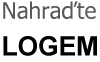 Ulice, město, PSČ, země
Telefon | E-mailová adresa | Webová adresa
[Speaker Notes: Pokud si chcete tento leták upravit, dejte si místo našeho ukázkového obsahu nějaký vlastní. Pokud byste si radši chtěli vytvořit pozvání sami bez šablony, klikněte na kartě Domů na tlačítko Nový snímek a vložte si novou stránku pozvánek. Místo prázdného zástupného textu si dejte svůj text a obrázky.]